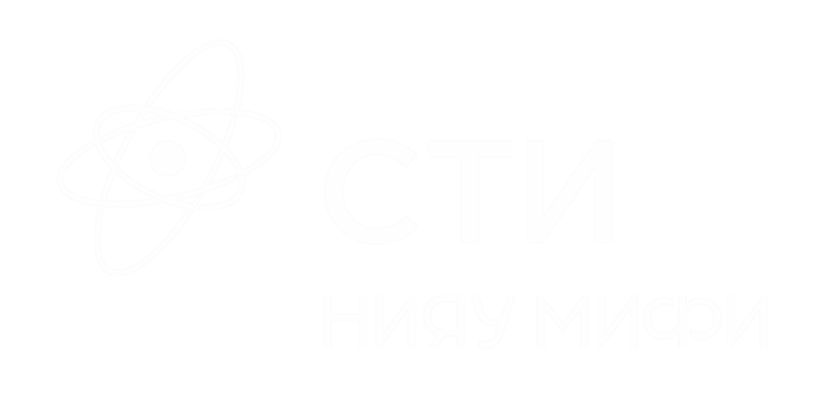 Классическая и статистическая вероятности.
Мельникова Наталья Александровна
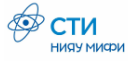 Классическая вероятность
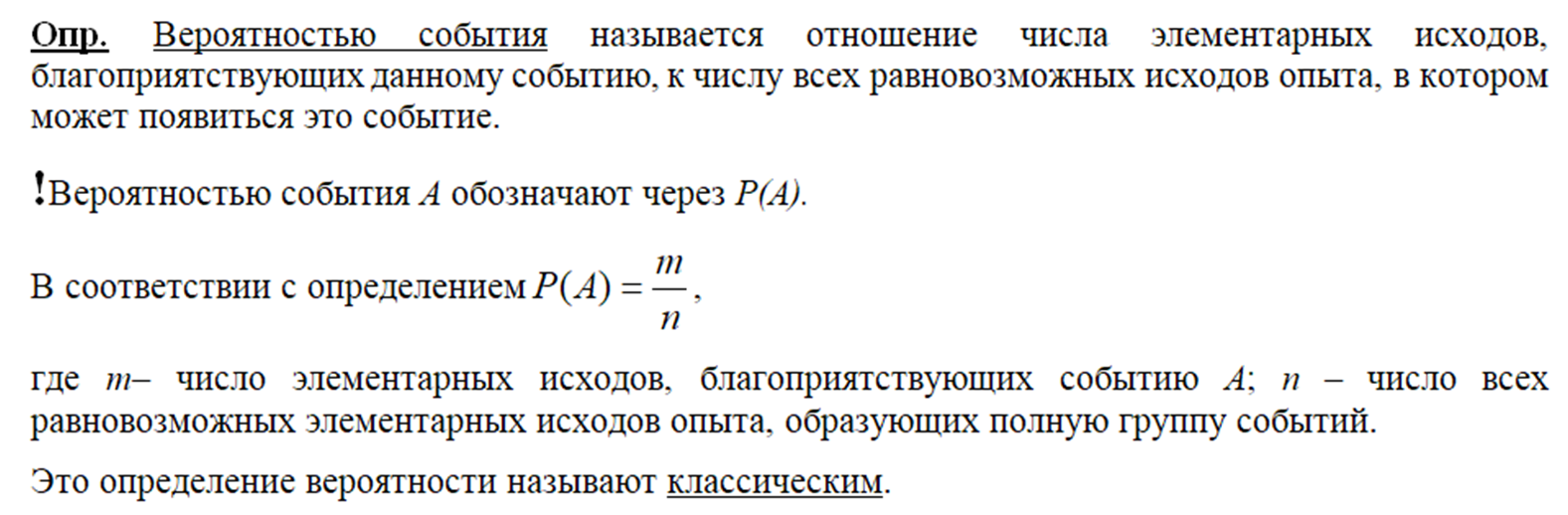 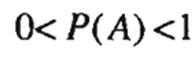 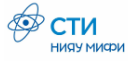 Классическая вероятность
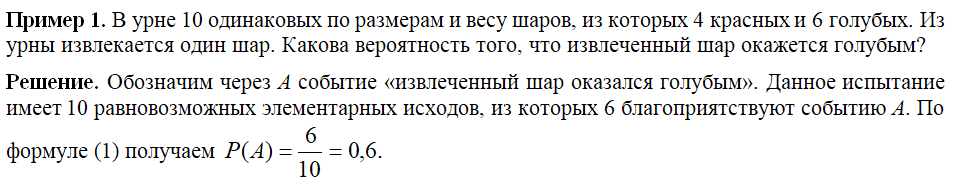 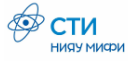 Классическая вероятность
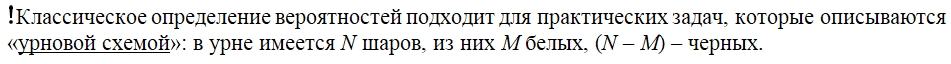 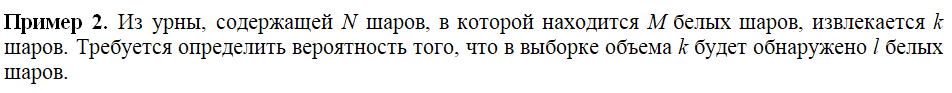 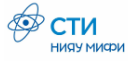 Статистическая вероятность
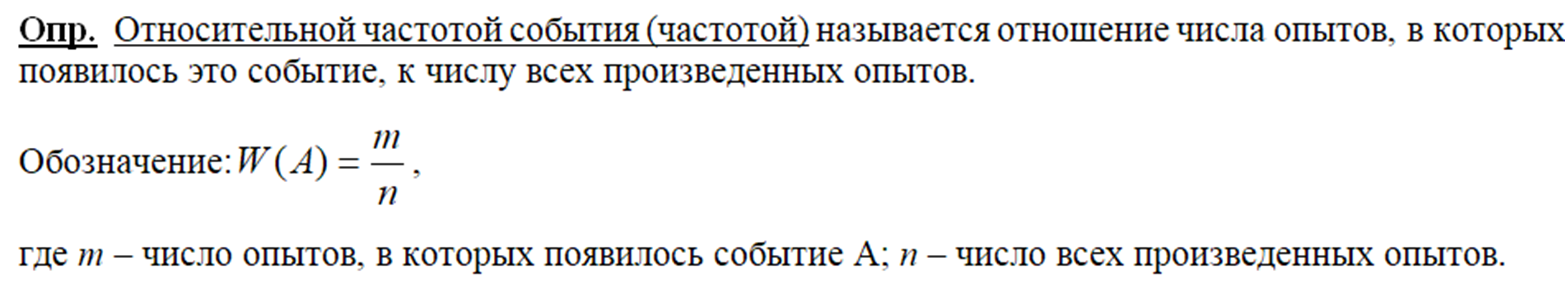 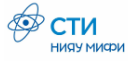 Статистическая вероятность
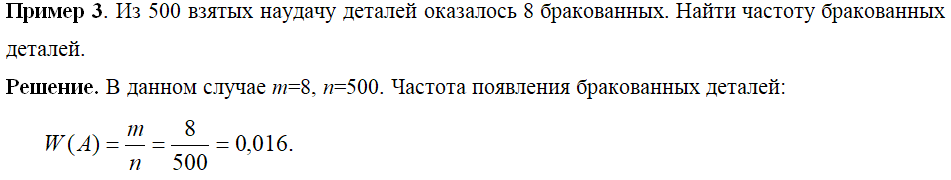 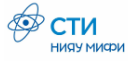 Монеты и игральные кубики
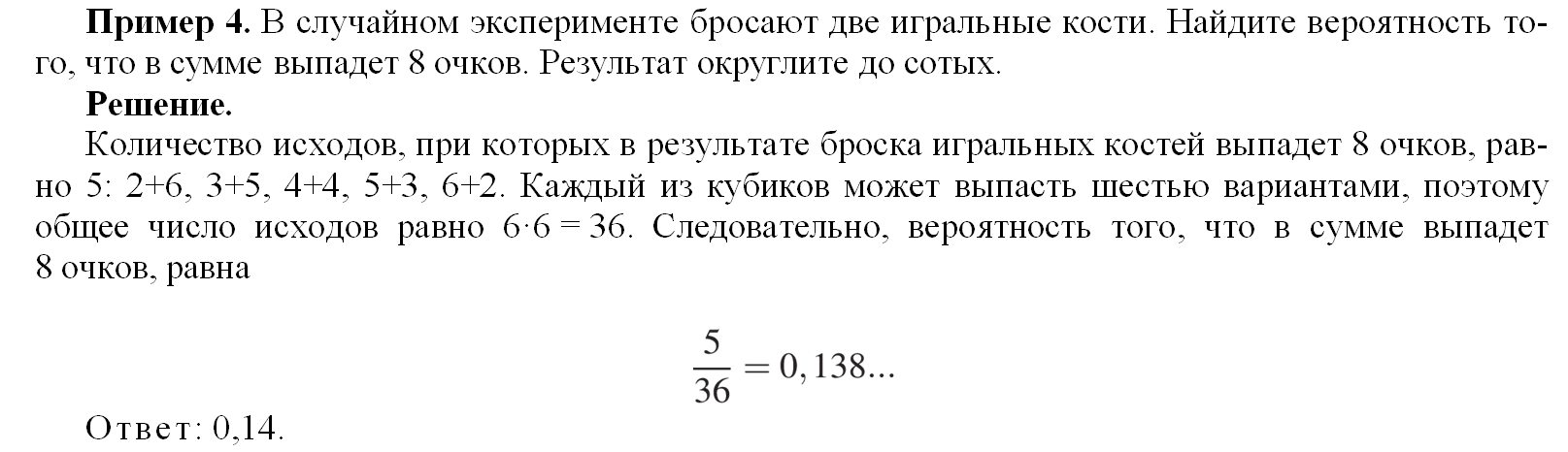 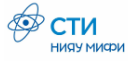 Монеты и игральные кубики
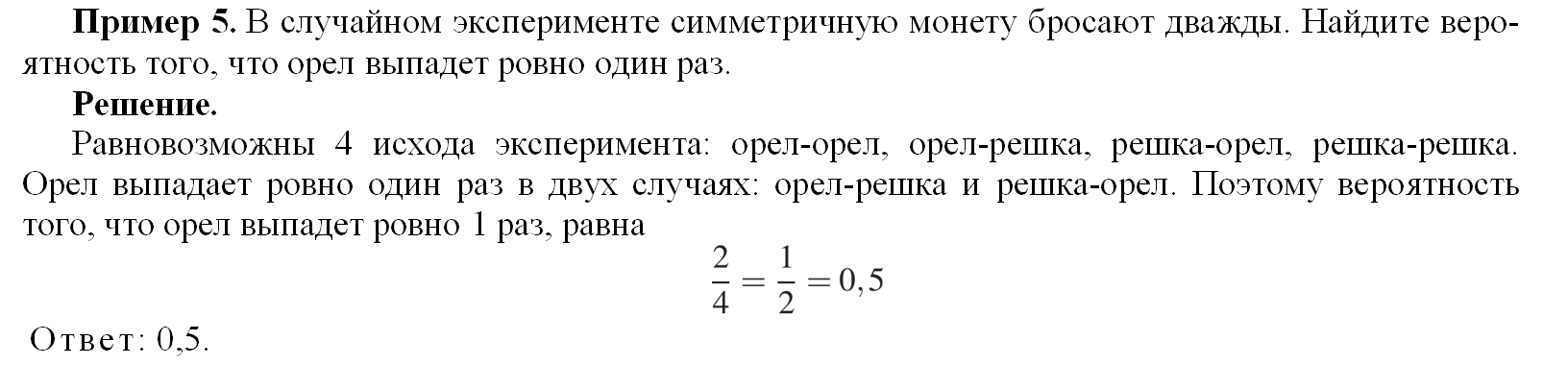 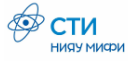 Монеты и игральные кубики
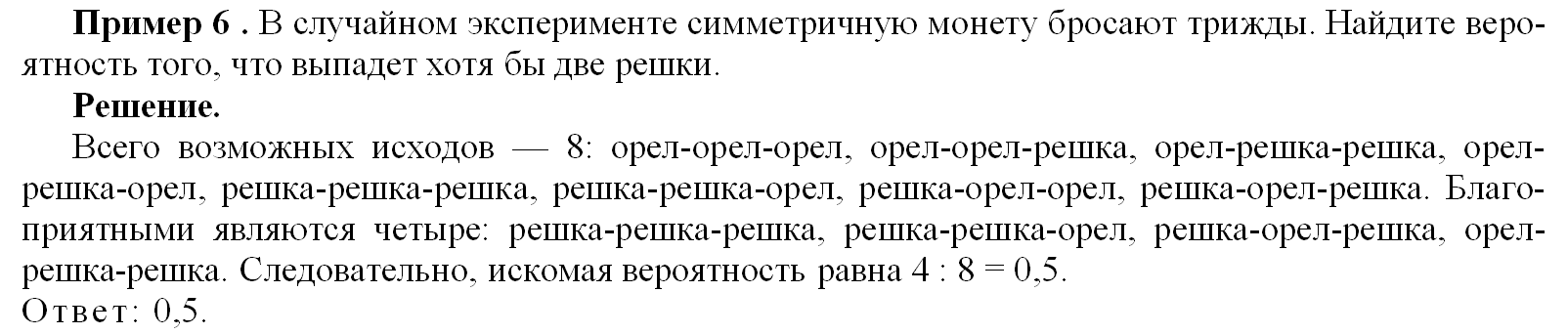 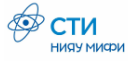 Монеты и игральные кубики
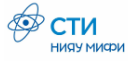 Спасибо за внимание!